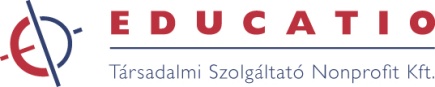 A NŐK FELVÉTELI JELENTKEZÉSEINEK SAJÁTOSSÁGAI
Esélylatolgatás a felvételi eljárás 2012-es változásai nyomán
TÉNYEK
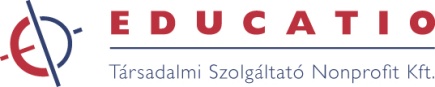 Alapképzésben 2011-ig minimális államilag támogatott keretszám növekedés.
2012. évi keretszám-változások – 2011-es év 66,9 %-ra visszaesés
Leginkább érintett területek: gazdaságtudományok, osztatlan jogászképzés 
 Szintén érintett: társadalomtudomány, bölcsészettudomány
Önköltséges helyre jelentkezők száma nőtt: gazdaságtudományok, társadalomtudomány (első helyes)
Önköltséges helyre jelentkezők száma csökkent: bölcsészettudomány (első helyes)
Osztatlan jogászképzés: finanszírozás szerint megváltozott a jelentkezői arány (első helyes) – minimális ösztöndíjas férőhely
Alapképzés
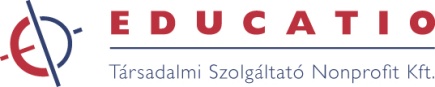 Osztatlan képzés
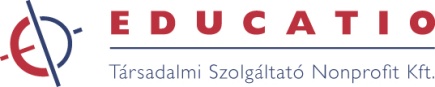 Következmények
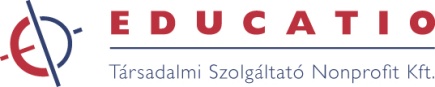 2012-ben jelentkezőszám változás 2011-hez képest: - 31 000 fő
2012-ben elsőhelyes ösztöndíjas képzésre jelentkezők száma előző évhez képest: - 35 000 fő
2012-ben első  helyen önköltséges képzést választók száma 2011-hez képest: + 4 000 fő
31 000 fő meg nem jelenése a felsőoktatásban nem magyarázható demográfiai jelenségekkel, inkább az átalakított keretszám-struktúra eredményét vélelmezzük
Az ösztöndíjas keretszám-csökkenés az eddigiek alapján nem indukál feltétlenül növekvő keresletet az önköltséges képzések iránt.
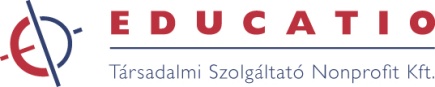 Elsőhelyes jelentkezések száma finanszírozási forma szerint 2009-2012 (fő)
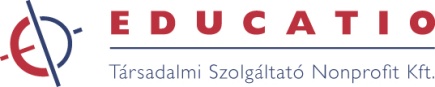 Alapszakos elsőhelyes jelentkezések száma
Alapképzés
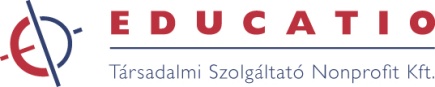 Osztatlan képzés
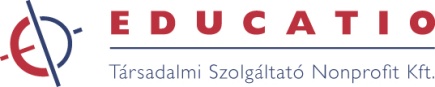 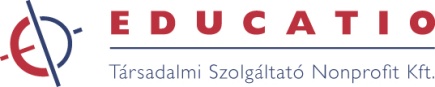 Nők
Demográfia, előképzettség

Tömegesedés – nők magasabb arányban jelentkeznek, jutnak be a felsőoktatásba, mint a férfiak.
Demográfiai háttér (átlagéletkor, állandó lakcím településtípusa) nincs jelentős különbség 2009-2012 között, nemek megoszlása sem változik jelentősen.
Előképzettség – nők gimnáziumi, két tannyelvű gimnáziumi érettségivel, férfiak szakközépiskolai, technikumi végzetséggel felülreprezentáltak
Nyelvvizsga – nem rendelkezők között felülreprezentáltak a férfiak, felsőfokú nyelvvizsgával rendelkezőknél pedig a nők.

Jelentkezési tendenciák
Csak a levelezőn felülreprezentáltak, a többi munkarenden alulreprezentáltak.
Osztatlan, mester és FSZ képzéseken felülreprezentáltak.
„Feminin” képzésterületek (alapszakos): bölcsészettudomány, gazdaságtudományok, orvos- és egészségtudomány, pedagógusképzés, társadalomtudomány.
2012 alapképzés
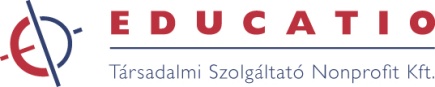 55 000-re csökkent az alapszakos jelentkezők száma – ez 27 000-rel kevesebb, mint 2011-ben.
A tavalyi évhez képest: - 11 000 férfi, - 16 000 nő (a csökkenés a nők körében 3%-kal nagyobb, mint az átlagos csökkenés) – lehetséges ok képzésterület, illetve szakos szinten keresendő
Felülreprezentált női képzésterületek közül átlagon felül érintett az ösztöndíjas keretszám-csökkentésben: bölcsészettudomány (arány 72-73%), gazdaságtudományok (65-67%), társadalomtudomány (70%) – ezzel szemben a férfiaknál egyedül az informatika csökkent átlagosnál nagyobb mértékben. 
 + 5000 ösztöndíjas hely a részösztöndíjasok átalakításával az oktatáspolitika által preferált helyekre, melyek az orvos- és egészségtudomány kivételével „maszkulin” területek (műszaki, informatika, agrár, orvos- és egészségtudomány, sporttudomány). 
Változás nem jár az önköltséges jelentkezők körében a nemi arányok átrendeződésével: bölcsészettudomány (- 1600 első helyes AÁ jelentkező), társadalomtudomány (- 2600 első helyes AÁ jelentkező)
A változások egyértelmű „vesztese” a gazdaságtudományok képzésterület: ösztöndíjas helyekre 14 000-rel kevesebb jelentkező, ebből 9300 nő – 65%-ról AÁ női arány visszaesett 60%.
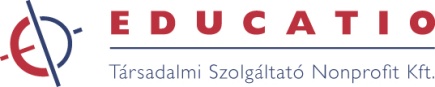 Keretszám-változásban leginkább érintett képzésterületek jelentkezői számának alakulása nemek szerint 2009-2012 (elsőhelyes, államilag támogatott képzésekre)
Gazdaságtudományok
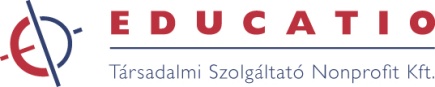 Felülreprezentáltak a nők, de nem a legnépszerűbb terület. 
2009-2011 AÁ elsőhelyes jelentkezés legnagyobb volumenű képzésterület (16 500-19 000), AK is legvonzóbb.
Női felülreprezentáltság szakos szinten differenciáltabb.
„Férfi” szakok: a klasszikus közgazdaságtudomány képzései (alkalmazott közgazdaságtan, gazdaságelmélet) kis szakok, gazdálkodás és menedzsment.
„Női” szakok: gazdálkodási, többségében nagy szakok (turizmus-vendéglátás, pénzügy és számvitel, közszolgálati, kereskedelmi és marketing, emberi erőforrások, nemzetközi gazdálkodás).
2012-ben a „ piacképesnek” vélt szakokon megszűnt a támogatás.
„Női” szakok közül  csak a legkisebb jelentkezői bázissal rendelkező közszolgálati illetve  a nemzetközi gazdálkodás képzések kaptak ösztöndíjas keretet.
2012-ben a maradék 5% önköltséges helyre 14 000-rel kevesebb elsőhelyes AÁ jelentkezés érkezett be, mint az előző évben.
AK képzést vállalt első helyen 2011-hez képest +3000 nő és +1700 férfi ( a nők körében 10% nagyobb a növekedés, mint a férfiaknál).
A 2011-es évhez képest a női jelentkezők száma 6300 fővel, a férfiaké 3000 fővel csökkent.
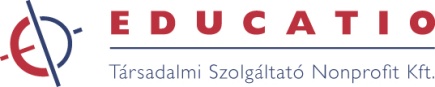 Első helyen gazdaságtudományi alapszakot támogatott képzésben megjelölők száma nemek szerint 2009-2012 /1.
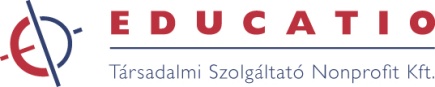 Első helyen gazdaságtudományi alapszakot támogatott képzésben megjelölők száma nemek szerint 2009-2012 /2.
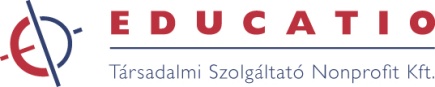 Osztatlan képzések
Jogászképzést érintette leginkább az osztatlan képzések közül a keretszám csökkentés.
 2011. év 12,5%-ára, 100 főre csökkent az ösztöndíjas helyek száma.
50-50 fő ELTE és PPKE.
OÁ jelentkezők száma a tavalyi év 37,5 %-ára csökkent.
Túljelentkezés 2011-ben 3,6-szoros, 2012-ben 10-szeres.
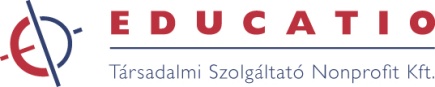 Az államilag támogatott keretszámok és a támogatott képzésekre jelentkezők számának alakulása a jogászképzésben nemek szerint
Jogász képzés
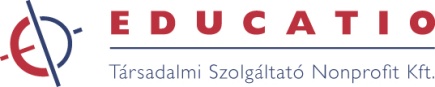 2009-2011 államilag támogatott helyre jelentkezők körében a nők 2/3-os többségben vannak, költségtérítésen a nemi arányok megegyeznek az összjelentkezői arányokkal.
Női elsőhelyes finanszírozott(A) jelentkezések 2011. évi női elsőhelyes jelentkezések 36 %-ára csökkentek, ez – 1175 főt jelent, amit az önköltséges(K) helyeken megjelenő +14 %, 160 fő nem kompenzál.
A kivonuló állami támogatás a nőket jóval nagyobb mértékben érinti.
2012-ben a keretszám-leépítés első sorban a azokat a vidéki nőket érintette, akik vidéken ösztöndíjas támogatásban szerettek volna jogászképzésben részt venni és nem terveztek nagyobb léptékű mobilitást.
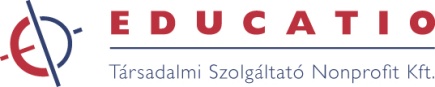 Első helyen jogászképzésre jelentkező nők közül az államilag támogatott formát  megjelölők aránya karonként (%)
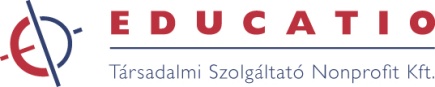 Az előadás során felhasznált adatok az Educatio Kft. felvételi adatbázisaiból illetve az Oktatási Hivataltól származnak.
Köszönöm a figyelmet!

garai.orsolya@educatio.hu